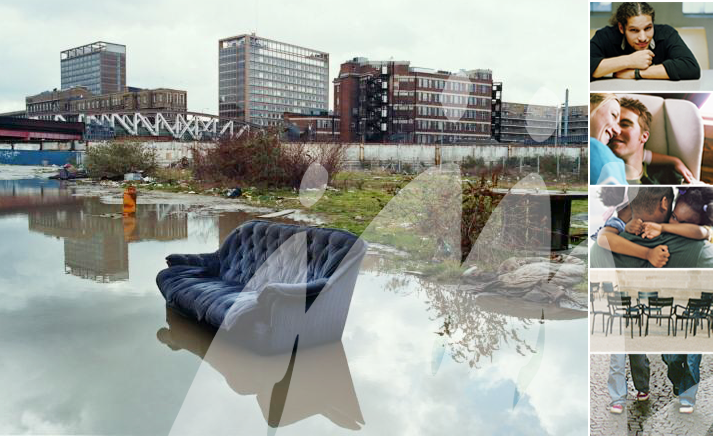 Groupe de travail Activation sociale
13 octobre 2015
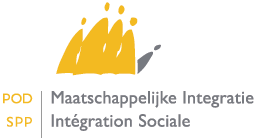 Ordre du jour
Validation Compte Rendu du 26 juin 2015
Retour conventions CPAS « grandes villes » + clusters – FAQ
Étude PIIS : état des lieux
Groupe LinkedIn ‘Activation sociale’
Étude “Contractualisation de l’aide : les facteurs critiques de succès” (Nele Peeters, CEBUD)
Pratique d’expérience : le CPAS de Courtrai
1. Conventions 2015
Pro memorie
Subside pour une politique d’activation sociale pour les clusters de petits CPAS et les CPAS de certaines villes et communes en exécution des arrêtés royaux du 27 mars 2015 

2015 = année de transition
Durée des conventions : 1/1/2015 - 31/12/2015
Publication des arrêtés royaux : 27/3/2015
Instructions du ministre fédéral : 25/6/2015
Date butoir d’introduction des conventions : 31/8/2015
1. Conventions 2015
56 conventions au total (19 clusters + 37 CPAS des « grandes villes »)

Avis SPP :
sur base des objectifs qualitatifs et quantitatifs, mis en avant dans les conventions
en tenant compte du caractère tardif des instructions du ministre
1. Conventions 2015 : constatations
Analyse qualitative 
le taux de concrétisation de la politique en matière d’activation sociale diffère largement d’un CPAS à l’autre
la différence entre l’activation professionnelle et l’activation sociale n’est pas toujours claire
le travail bénévole est pris en compte par un nombre considérable de CPAS comme piste valable d’activation sociale
le subside répond à un besoin réel sur le terrain => valorisation d’initiatives existantes + marge de manœuvre pour développer de nouvelles initiatives en matière d’activation sociale
1. Conventions 2015 : constatations
Analyse quantitative

grande diversité dans le nombre de trajectoires proposé par rapport au montant du subside octroyé 

< 1000€/trajectoire à > 3000€/trajectoire
1. Conventions 2015 : procédure
48 conventions ont été soumises au ministre avec un avis favorable du SPP 
Le ministre marque son accord sur les conventions et le notifie au SPP
Les Présidents et Secrétaires des CPAS concernés sont invités à signer leur convention dans l’application du Rapport unique (signature électronique)
Le ministre signe les conventions dans l’application du Rapport unique (signature électronique)
Après signature des conventions par toutes les parties, le SPP procède au paiement de l’avance à raison de 50 % du montant du subside. Ce paiement doit se faire dans l’année budgétaire 2015. Ce qui implique que les démarches susmentionnées doivent être réalisées au 15 novembre 2015 au plus tard.

=> 8 conventions sont encore au stade de la négociation
2. Questions-Réponses
Une même personne peut-elle suivre plusieurs trajectoires d’activation sociale l’une après l’autre ?

Le subside est octroyé en fonction du nombre de bénéficiaires accompagnés (et pas en fonction du nombre de trajectoires). Au cas où une personne entame différentes étapes, s’inscrit dans des trajectoires successives (par exemple, d’abord un trajet qui mène vers une autonomie renforcée pour transiter par après vers un trajet qui mène à un parcours socioprofessionnel), on considère que ces trajets successifs font partie de son projet individualisé lequel est évolutif. La personne ne pourra être comptée qu’une seule fois pour le subside (= 1 PIIS Activation sociale).
2. Questions-Réponses
La conclusion du PIIS se limite-t-elle au "18-25" ou concerne-t-elle toutes les personnes orientées en activation sociale? 

Le subside peut être utilisé pour mettre en place des trajectoires d’activation sociale encadrées par un PIIS pour les ayants droit à l’intégration sociale, les ayants droit à une aide sociale financière et les autres usagers du CPAS qui nécessitent un accompagnement en vue d’augmenter leur participation sociale et leur degré d’autonomie, sans limite d’âge.
La conclusion des PIIS Activation sociale concerne donc toutes les personnes orientées en activation sociale (pas uniquement les - 25 ans).
2. Questions-Réponses
Quel est le public cible de l’activation sociale dans le cadre de la subvention ?

Les personnes qui sont très éloignées du marché de l’emploi, qui ne sont pas aptes à entrer dans une trajectoire d’insertion professionnelle et qui ont besoin d’un accompagnement spécifique en vue de les (re)mobiliser, d’augmenter leur degré d’autonomie et de favoriser leur intégration dans et leur participation à la société. 

(Les étudiants de plein exercice ne relèvent pas du public cible)
2. Questions-Réponses
Quid de la sanction de suspendre le paiement de l’aide financière dans le cadre d’un PIIS Activation sociale ?

Le fait de sanctionner relève de l’autonomie du CPAS qui dispose d’un pouvoir discrétionnaire dans la matière. Le CPAS n’est pas obligé de sanctionner en cas de non-respect du PIIS. La loi stipule clairement qu’il s’agit d’une possibilité pour le CPAS.

Cf. Loi DIS, art.30, § 2 : « … le paiement du revenu d’intégration peut être suspendu partiellement ou totalement …»
Cf. Loi organique, art. 60, § 3 : « En cas de non-respect de ces conditions, le droit à l'aide financière peut être refusé ou suspendu partiellement ou totalement …»
2. Questions-Réponses
Quid des usagers qui disparaissent en cours de route (déménagement, perte de titre de séjour) ou qui abandonnent leur trajet d’activation sociale?

La personne pourra être valorisée dans le cadre du subside même si elle n’est pas allée jusqu’au bout de sa trajectoire, à condition que le CPAS explique les raisons et circonstances qui ont fait que la personne n’a pas abouti, n’a pas (pu) achevé son trajet d’activation sociale.
2. Questions-Réponses
Par rapport aux justificatifs qui devront être rendus dans le cadre du subside 2015 : quelles pièces justificatives seront attendues pour l’année complète (même si l’activité n’a duré que quelques mois, étant donné que les activités liées à l’activation sociale n’auront commencé qu’en septembre 2015) ?

Toutes pièces justificatives ayant trait à des dépenses, faits au courant de l’an 2015 et en lien direct avec le projet d’activation sociale, seront admises à condition que ce lien direct et la proportionnalité soient bien prouvés et démontrés.
2. Questions-Réponses
Qu’est-ce qui relève de l’activation professionnelle ?
Qu’est-ce qui relève de l’activation sociale ?

Relèvent du domaine de l’activation sociale : 
des préformations axées sur le développement des compétences de base (cours de langues, de communication, se familiariser avec le transport en commun, apprendre à arriver à temps, à respecter des rendez-vous et des accords, augmenter son estime en soi, …)
des stages de remobilisation et de découverte de l’environnement de travail pour des personnes qui ne sont pas prêtes pour une trajectoire professionnelle (ateliers pour apprendre aux personnes d’acquérir des attitudes nécessaires à une trajectoire professionnelle : respecter un horaire régulier, la hiérarchie, comprendre des ordres ..)
2. Questions-Réponses
Qu’est-ce qui relève de l’activation professionnelle ?
Qu’est-ce qui relève de l’activation sociale ?

Ne relèvent pas du domaine de l’activation sociale car se situant entièrement au niveau de l’activation professionnelle : 

des préformations qui sont liées à un métier spécifique (acquisition de compétences professionnelles)
des formations qualifiantes
des ateliers de recherche d’emploi
des stages préalables à une mise à l’emploi (par exemple dans le cadre d’un contrat de travail article 60, § 7)
2. Questions-Réponses
Quelles sont les prévisions pour l'année 2016 et quels seront les moyens financiers qui seront mis à disposition des CPAS?

Les pistes futures (les années 2016 et suivantes) ne sont pas encore connues. On attend entre autres les conclusions et recommandations de l’étude PIIS
Le SPP Intégration sociale œuvra pour augmenter les moyens financiers au niveau de 2014 (+ 20 %).
3. Étude PIIS : état des lieux
Objectifs :
Connaître les pratiques et opinions à propos du système actuel des PIIS
Identifier les difficultés et des bonnes pratiques rencontrées dans le système actuel 
Connaître l’opinion sur le possible élargissement du public-cible et du contenu du PIIS (entre autres dans le cadre de la mise sur pied éventuelle d'un service communautaire pour les usagers du CPAS)
3. Étude PIIS : état des lieux
But : formuler des propositions en vue du développement d’une politique future sur base des recommandations de l’étude
3. Étude PIIS : état des lieux
Enquête par internet auprès des 589 CPAS : terminée
Analyse qualitative : terminée
Organisation d’analyses en groupe (groupes « focus ») avec 16 CPAS
Organisation d’entretiens en profondeur avec différents interlocuteurs des CPAS
Recueil de témoignages auprès des usagers à propos de leur expérience du PIIS (entretiens individuels et collectifs)
Séminaire d’experts : terminé (25/9/2015)
Rapport final (résultats + recommandations) => stade final
=> comité d’accompagnement le 14/10/2015